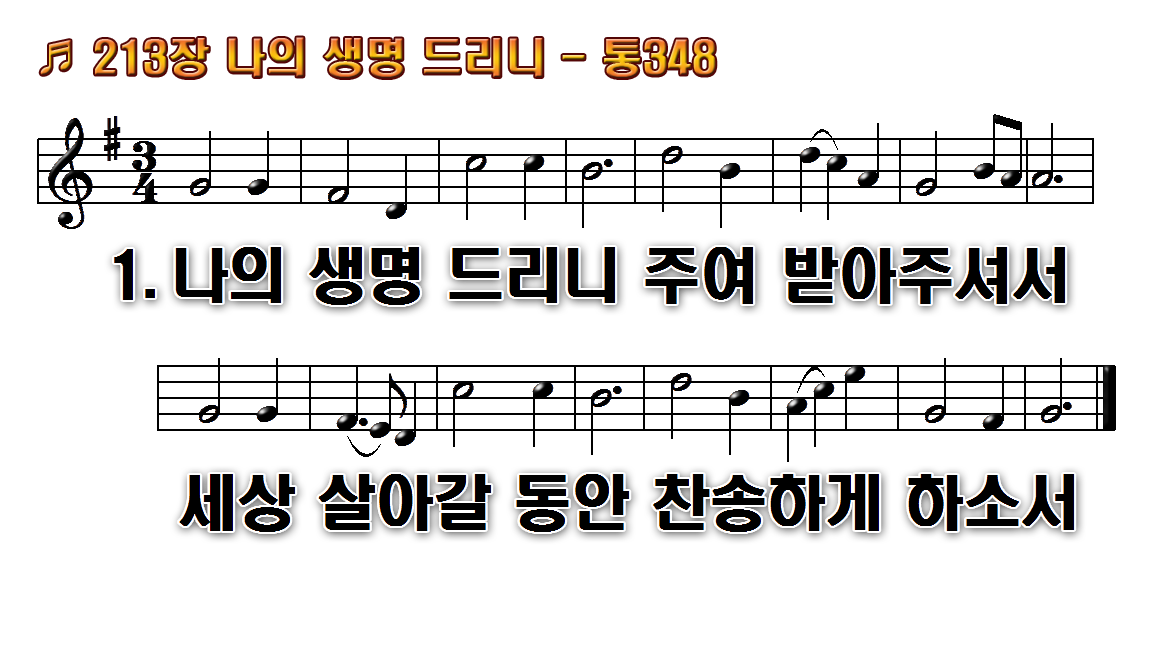 1.나의 생명 드리니 주여
2.손과 발을 드리니 주여
3.나의 음성 드리니 주여
4.나의 보화 드리니 주여
5.나의 시간 드리니 주여
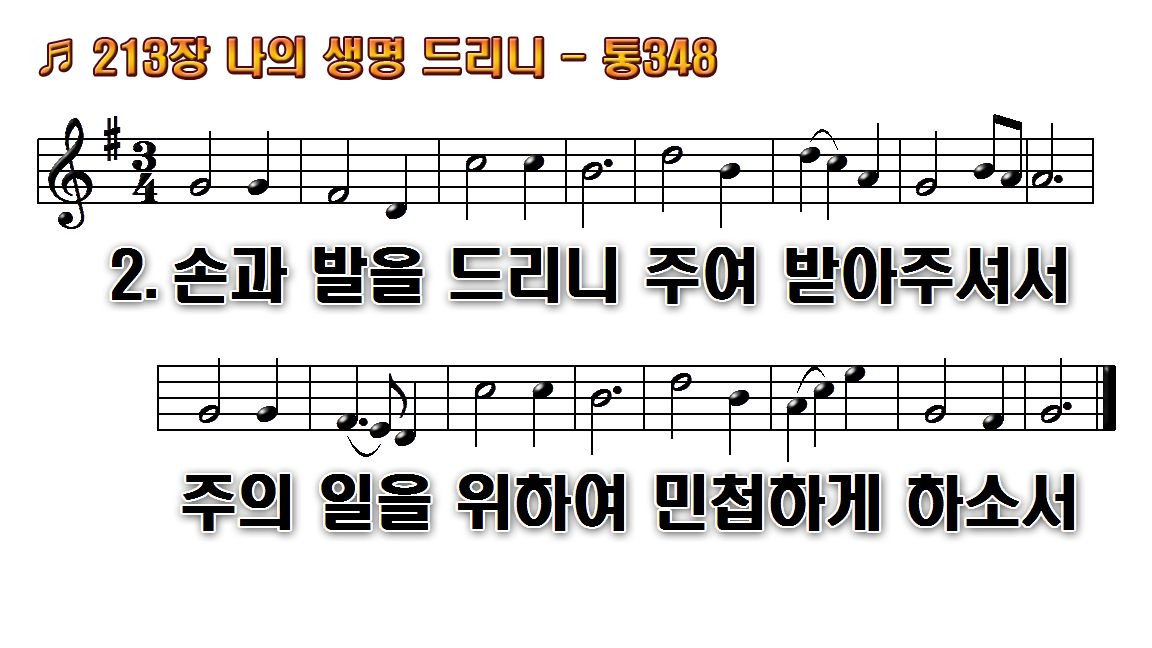 1.나의 생명 드리니 주여
2.손과 발을 드리니 주여
3.나의 음성 드리니 주여
4.나의 보화 드리니 주여
5.나의 시간 드리니 주여
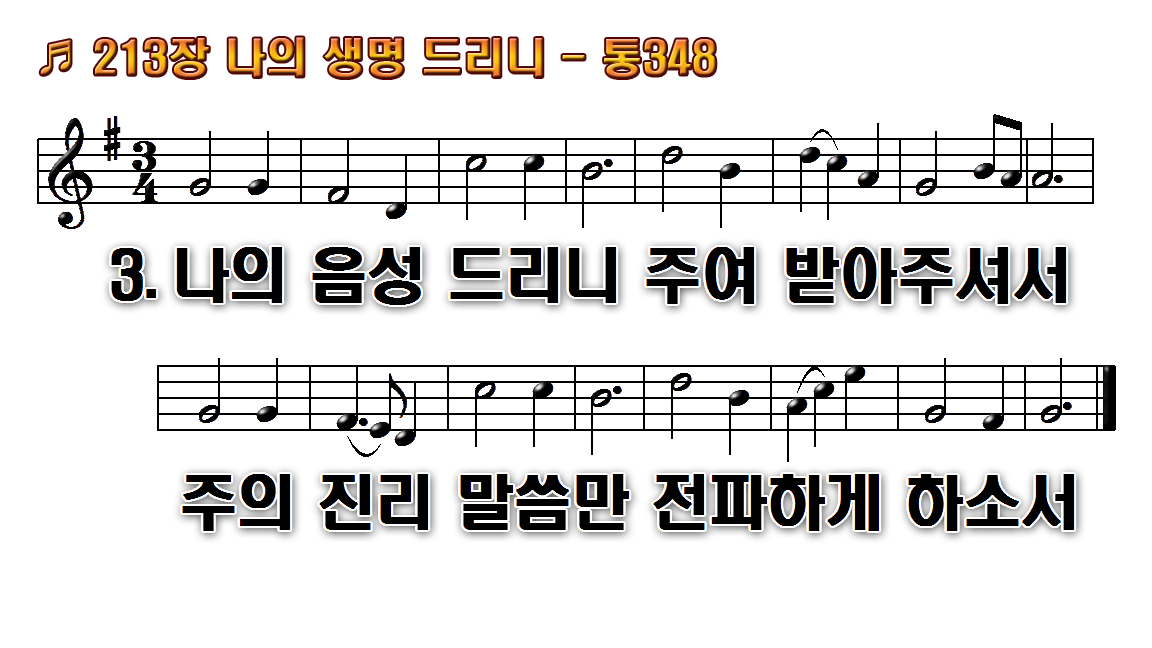 1.나의 생명 드리니 주여
2.손과 발을 드리니 주여
3.나의 음성 드리니 주여
4.나의 보화 드리니 주여
5.나의 시간 드리니 주여
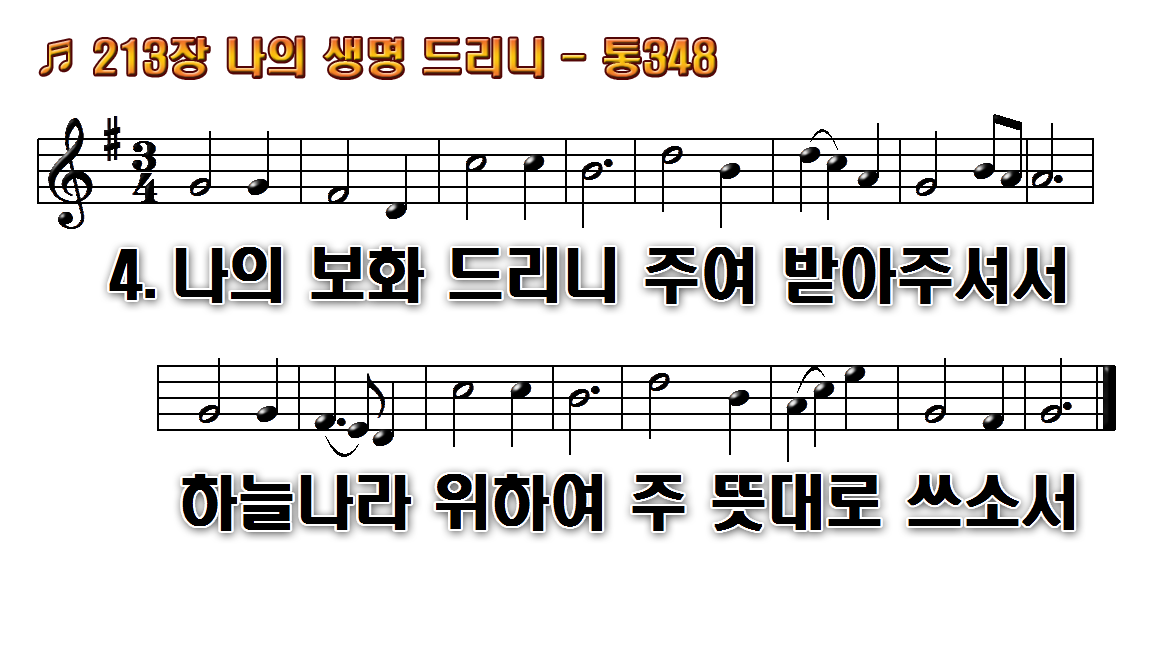 1.나의 생명 드리니 주여
2.손과 발을 드리니 주여
3.나의 음성 드리니 주여
4.나의 보화 드리니 주여
5.나의 시간 드리니 주여
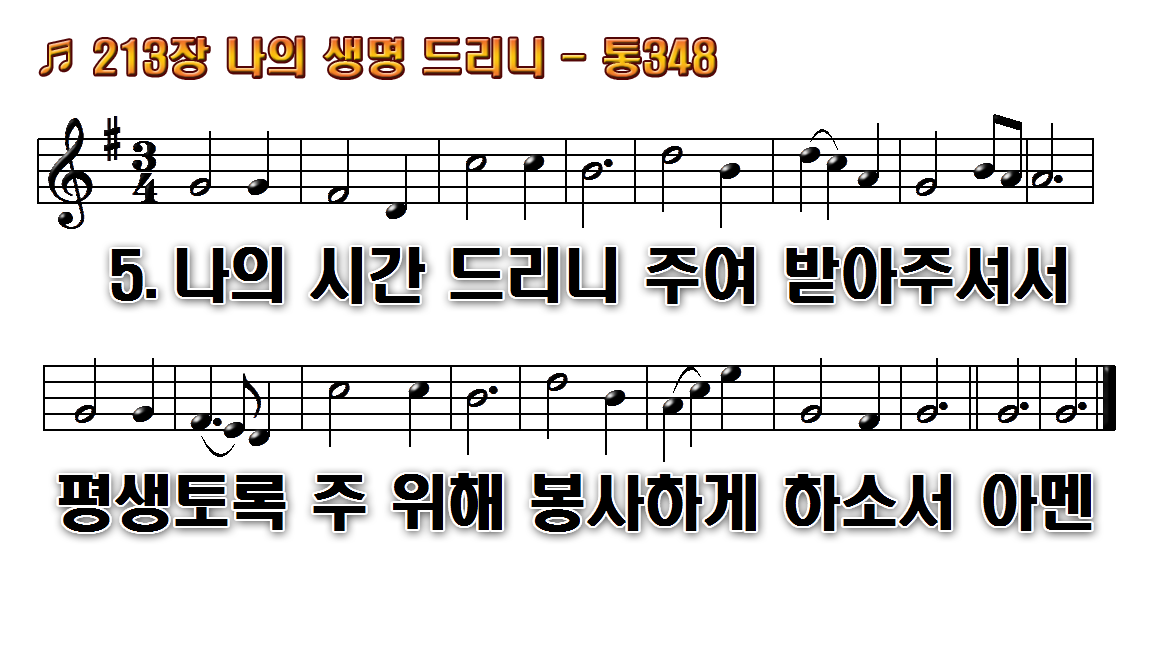 1.나의 생명 드리니 주여
2.손과 발을 드리니 주여
3.나의 음성 드리니 주여
4.나의 보화 드리니 주여
5.나의 시간 드리니 주여
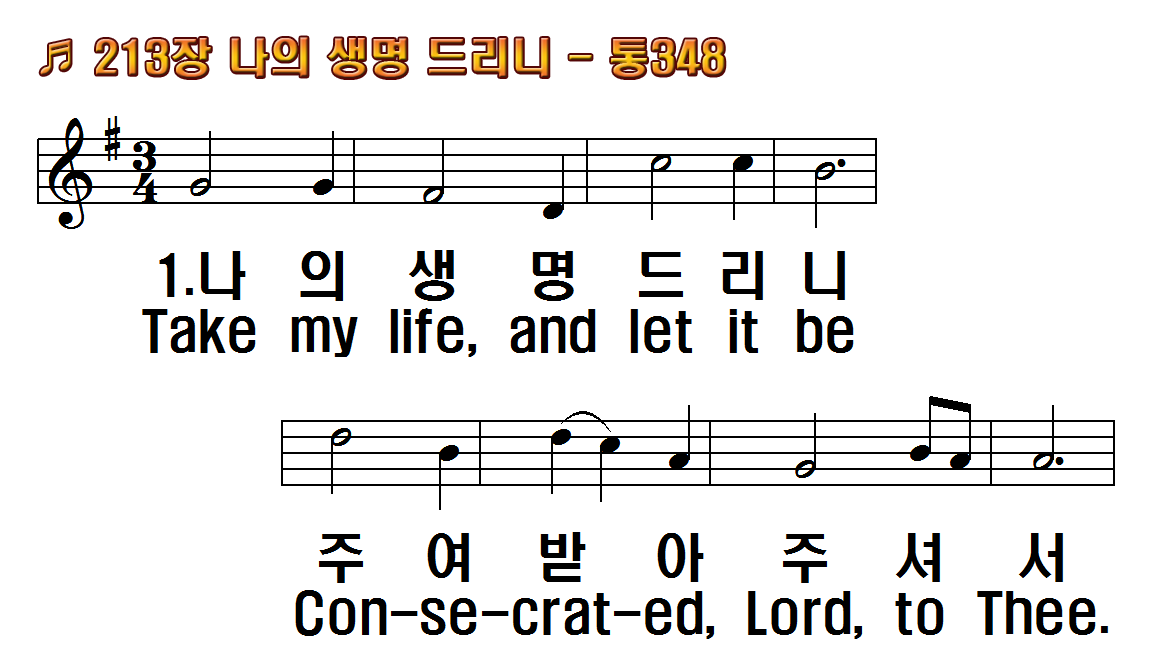 1.나의 생명 드리니
2.손과 발을 드리니
3.나의 음성 드리니
4.나의 보화 드리니
5.나의 시간 드리니
1.Take my life, and let
2.Take my hands, and
3.Take my voice, and
4.Take my silver and
5.Take my moments
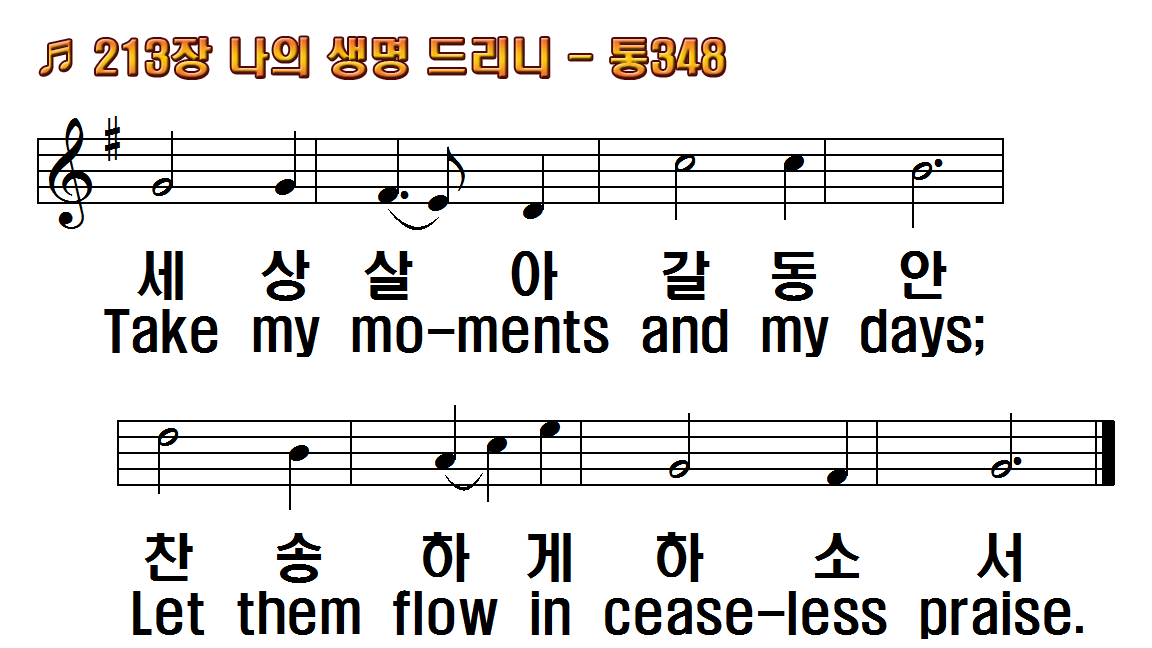 1.나의 생명 드리니
2.손과 발을 드리니
3.나의 음성 드리니
4.나의 보화 드리니
5.나의 시간 드리니
1.Take my life, and let
2.Take my hands, and
3.Take my voice, and
4.Take my silver and
5.Take my moments
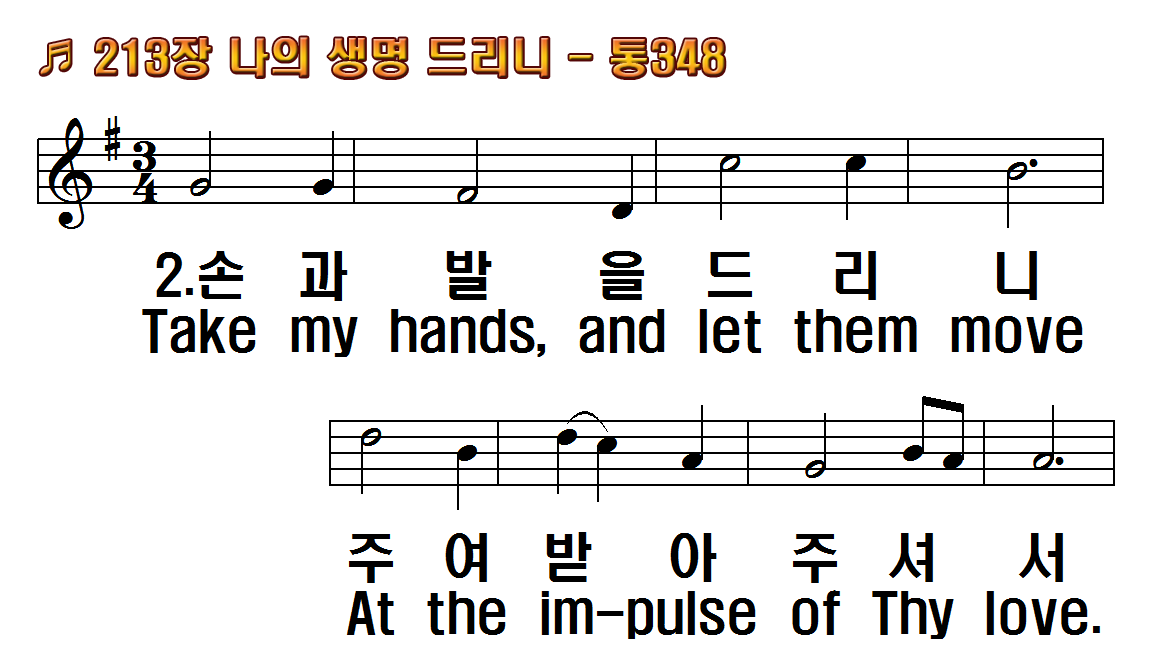 1.나의 생명 드리니
2.손과 발을 드리니
3.나의 음성 드리니
4.나의 보화 드리니
5.나의 시간 드리니
1.Take my life, and let
2.Take my hands, and
3.Take my voice, and
4.Take my silver and
5.Take my moments
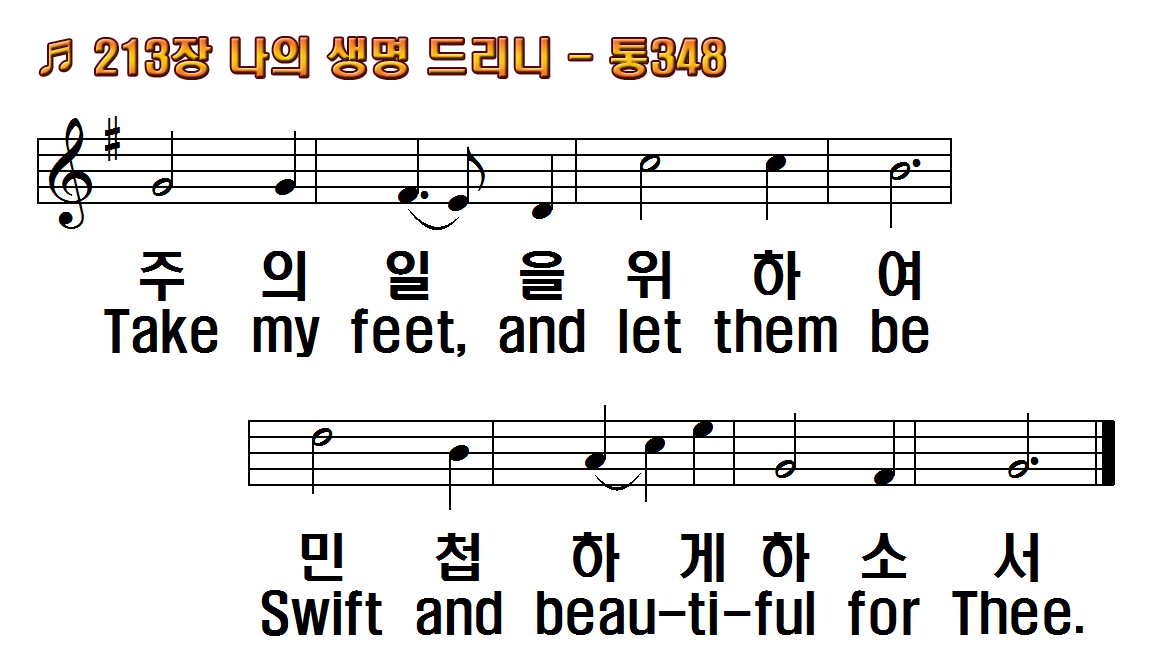 1.나의 생명 드리니
2.손과 발을 드리니
3.나의 음성 드리니
4.나의 보화 드리니
5.나의 시간 드리니
1.Take my life, and let
2.Take my hands, and
3.Take my voice, and
4.Take my silver and
5.Take my moments
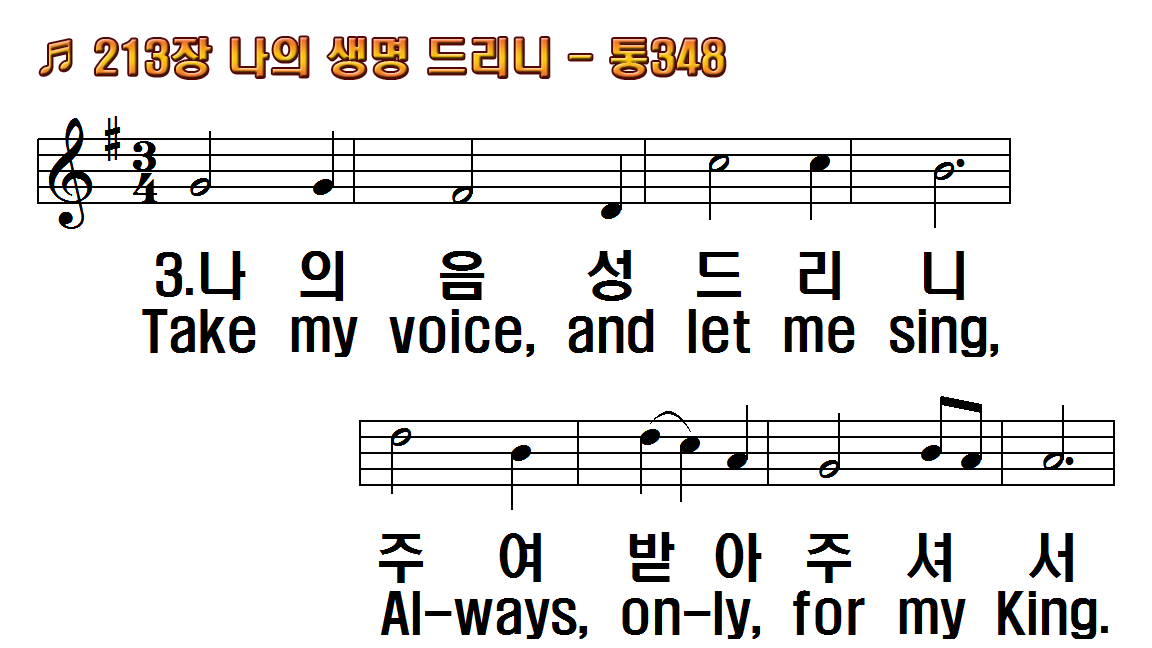 1.나의 생명 드리니
2.손과 발을 드리니
3.나의 음성 드리니
4.나의 보화 드리니
5.나의 시간 드리니
1.Take my life, and let
2.Take my hands, and
3.Take my voice, and
4.Take my silver and
5.Take my moments
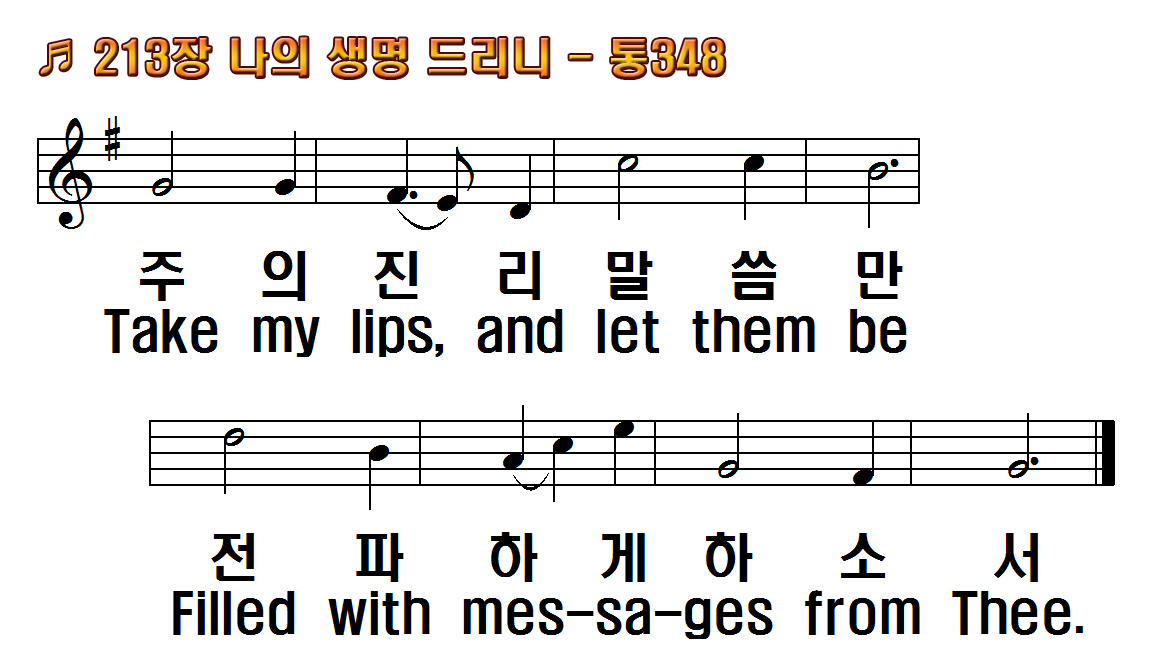 1.나의 생명 드리니
2.손과 발을 드리니
3.나의 음성 드리니
4.나의 보화 드리니
5.나의 시간 드리니
1.Take my life, and let
2.Take my hands, and
3.Take my voice, and
4.Take my silver and
5.Take my moments
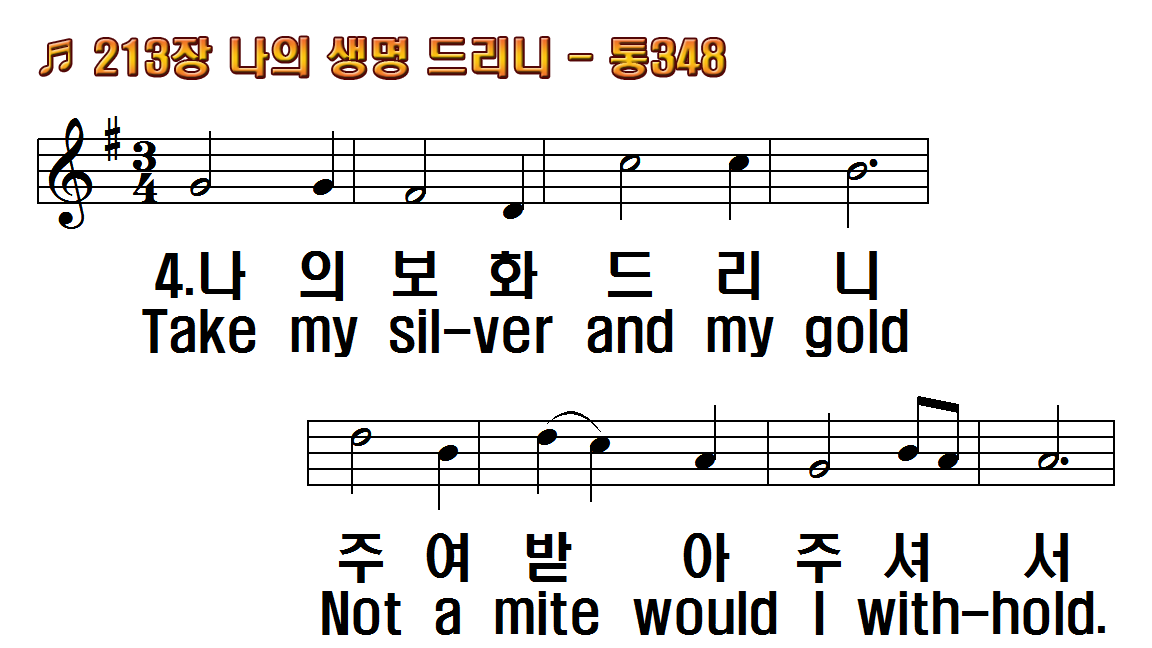 1.나의 생명 드리니
2.손과 발을 드리니
3.나의 음성 드리니
4.나의 보화 드리니
5.나의 시간 드리니
1.Take my life, and let
2.Take my hands, and
3.Take my voice, and
4.Take my silver and
5.Take my moments
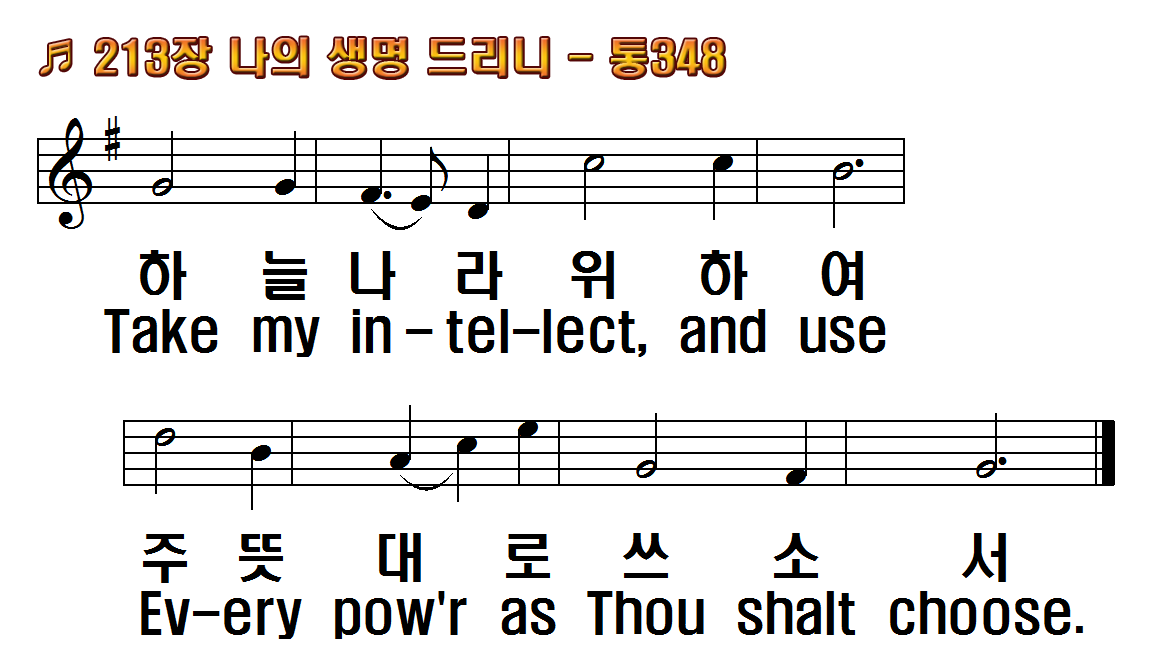 1.나의 생명 드리니
2.손과 발을 드리니
3.나의 음성 드리니
4.나의 보화 드리니
5.나의 시간 드리니
1.Take my life, and let
2.Take my hands, and
3.Take my voice, and
4.Take my silver and
5.Take my moments
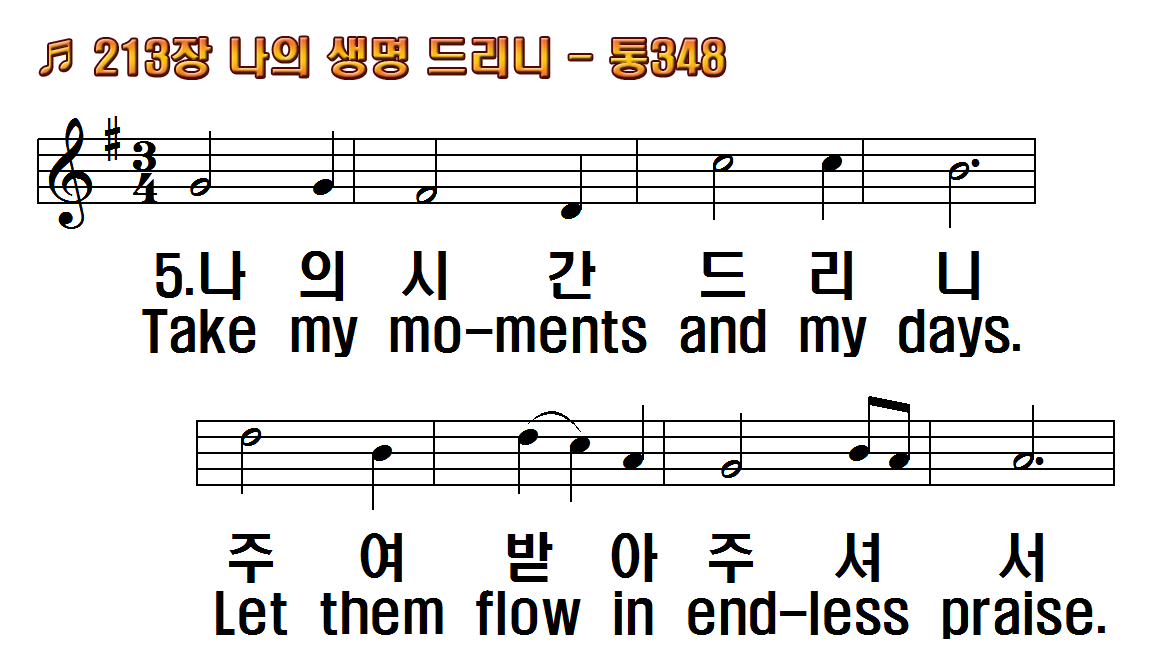 1.나의 생명 드리니
2.손과 발을 드리니
3.나의 음성 드리니
4.나의 보화 드리니
5.나의 시간 드리니
1.Take my life, and let
2.Take my hands, and
3.Take my voice, and
4.Take my silver and
5.Take my moments
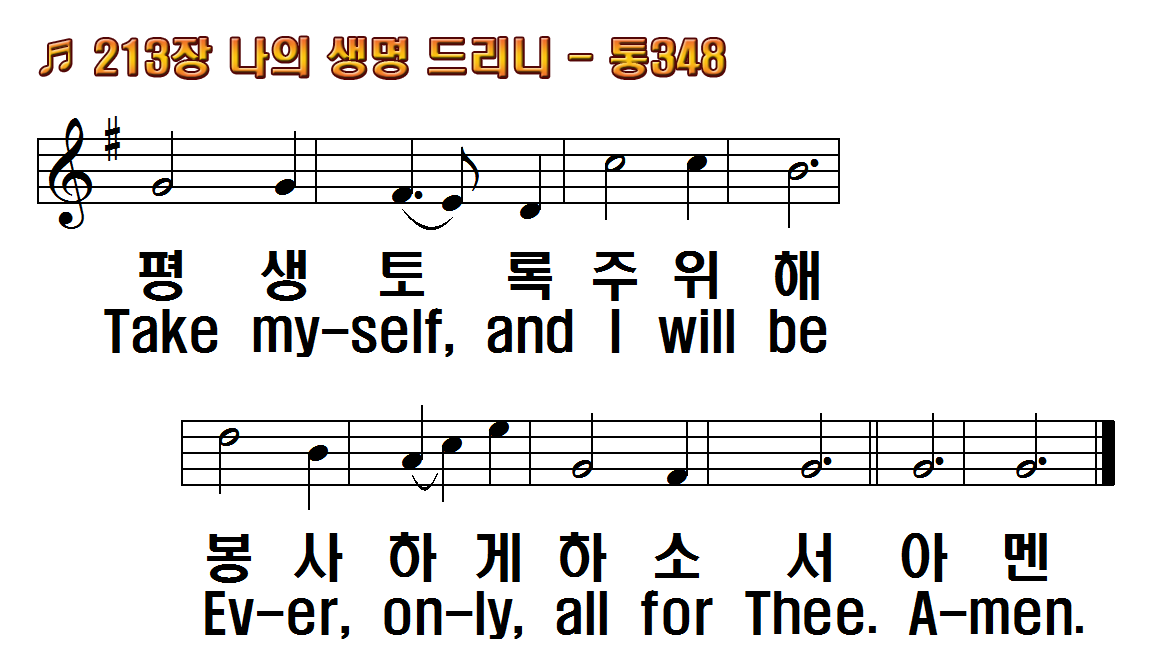 1.나의 생명 드리니
2.손과 발을 드리니
3.나의 음성 드리니
4.나의 보화 드리니
5.나의 시간 드리니
1.Take my life, and let
2.Take my hands, and
3.Take my voice, and
4.Take my silver and
5.Take my moments